うぇぶの人　パワポデータ
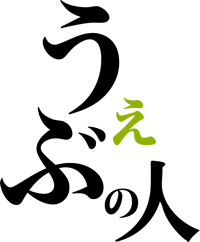